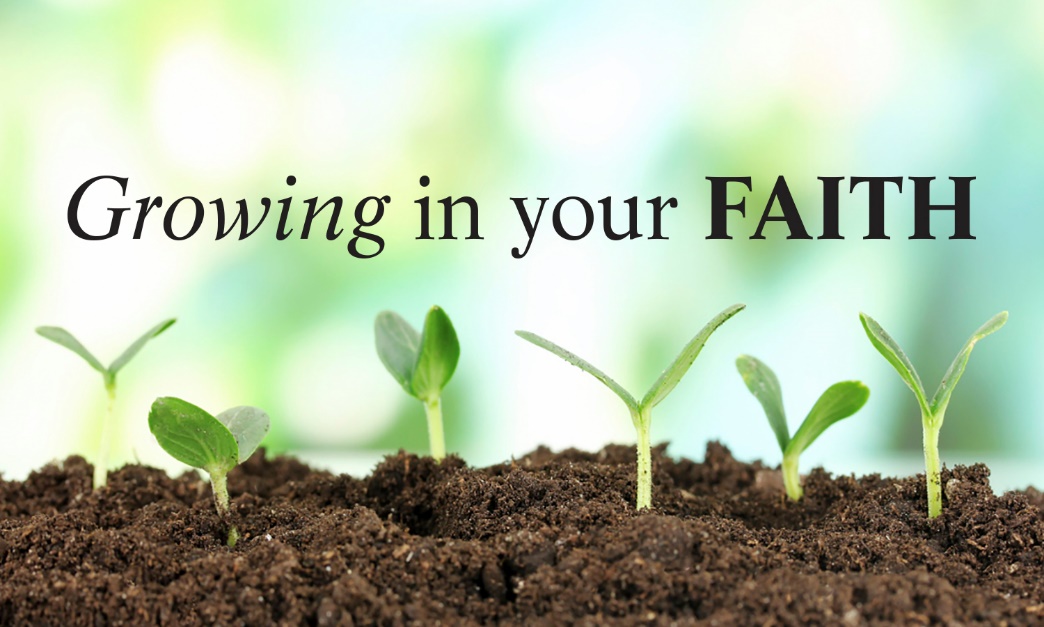 Fear, Obligation & Love
Psalm 25:14
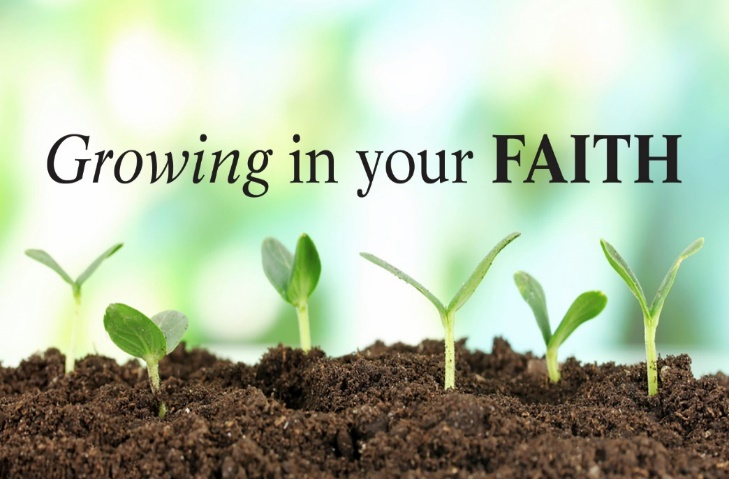 Fear, Obligation & Love
Biblical “Fear” is defined as:
 
1.  To be fearful or to be DREADFUL
	This leads to being AFRAID of God.
2.  To cause ASTONISHED and AWE.
	This leads to feeling an OBLIGATED to God.
3.  To inspire REVERENCE or GODLY FEAR.
	This leads to LOVING God.
Fear: Old Testament Examples

Moses knew PHARAOH did not yet FEAR Jehovah. (Ex. 9:27-30)
At Mt. Sinai, God spoke to the people so they would FEAR Him all of their days.  (Dt. 4:10)
The ISRAELITES were to teach their CHILDREN to fear JEHOVAH.  (Dt. 6:1-2)
In Canaan, who was to fear God?  YOU your SON and your GRANDSON. (Dt. 6:1-2)
Besides fearing Jehovah, Israel was to be OBLIGATED to Him and LOVE Him.  (Dt. 10:12)
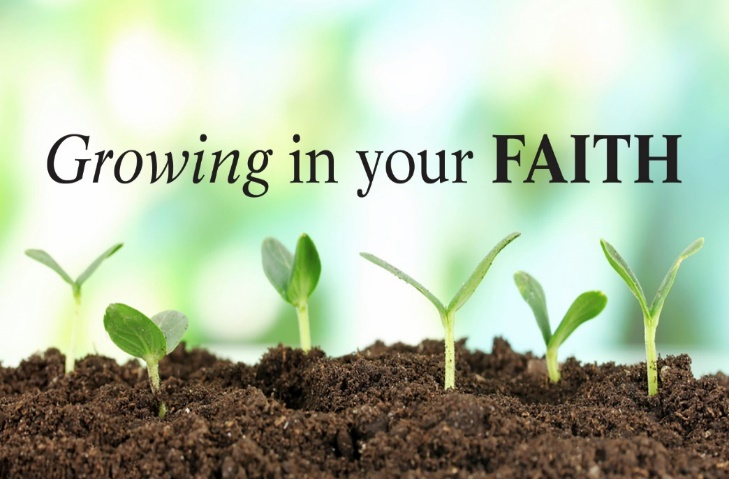 Fear, Obligation & Love
New Testament
 
The deaths of ANANIAS and  SAPPHIRA created great FEAR over all.
After Saul’s conversion, the church went on in FEAR and COMFORT of the Holy Spirit.
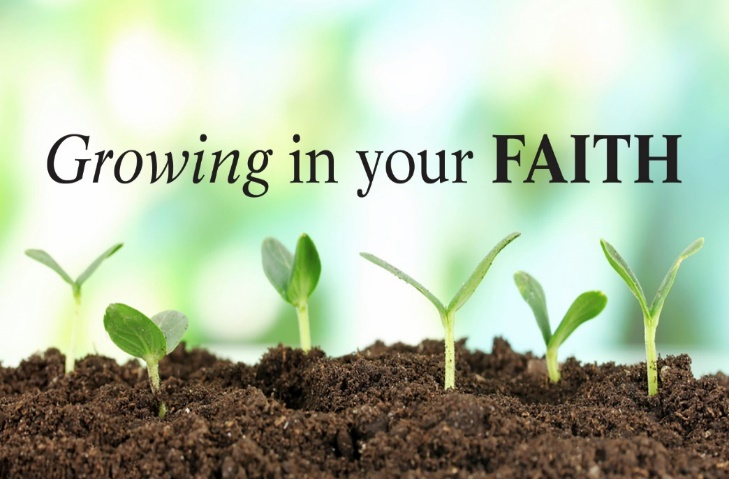 Obligation:
 
An obligation is a DUTY, RESPONSIBILITY or COMPULSION.
Ananias was to tell Saul WHAT YOU MUST DO. (Acts 9:6)
The Pentecost believers asked, “WHAT SHALL WE DO”?  (Acts 2:37)
Fear, Obligation & Love
Love:
 
Jesus said LOVE will motivate us to KEEP His COMMANDMENTS.  (John 14:15)
If we love Jesus, we will keep His WORD.  (John 14:23-24)
God’s commandments are not BURDENSOME.  (1 John 5:3)
Walking according to God’s commandments is FEAR.  (2 John 1:6)
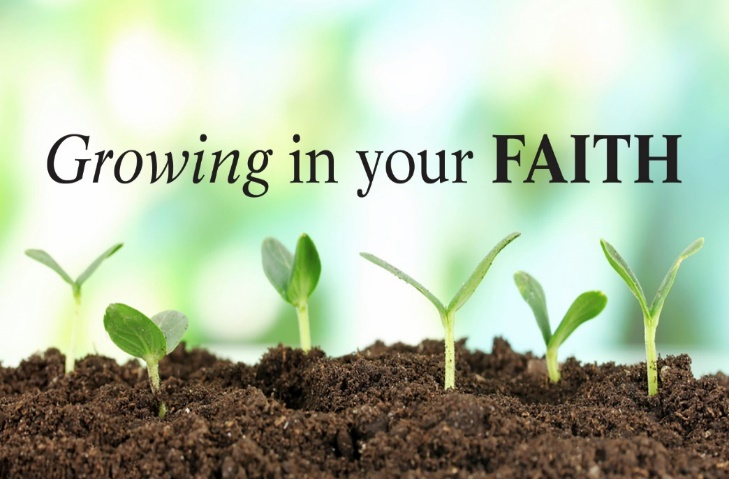 Fear, Obligation & Love
Fear, Obligation AND Love:
If we know the fear of God, what will we do?  PERSUADE MEN.  (2 Cor. 5:11)
The fear of God will help us PERFECT HOLINESS.  (2 Cor. 7:1)
Why should we be subject to one another?  The FEAR of CHRIST.  (Eph. 5:21)
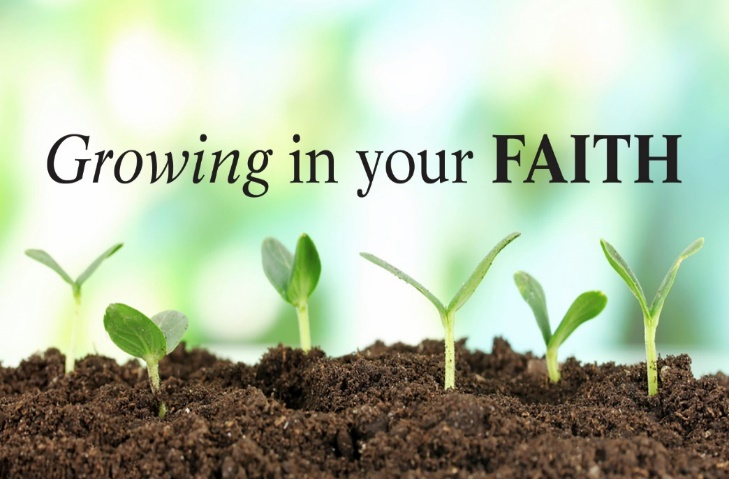 Fear, Obligation & Love
After the Corinthians heeded Paul’s rebuke and changed, what did he say they had accomplished?  (2 Cor. 7:11)
GODLEY SORROW
VINDICATION
INDIGNATION
FEAR
LONGING
ZEAL
AVENGING OF WRONG
INNOCENCE
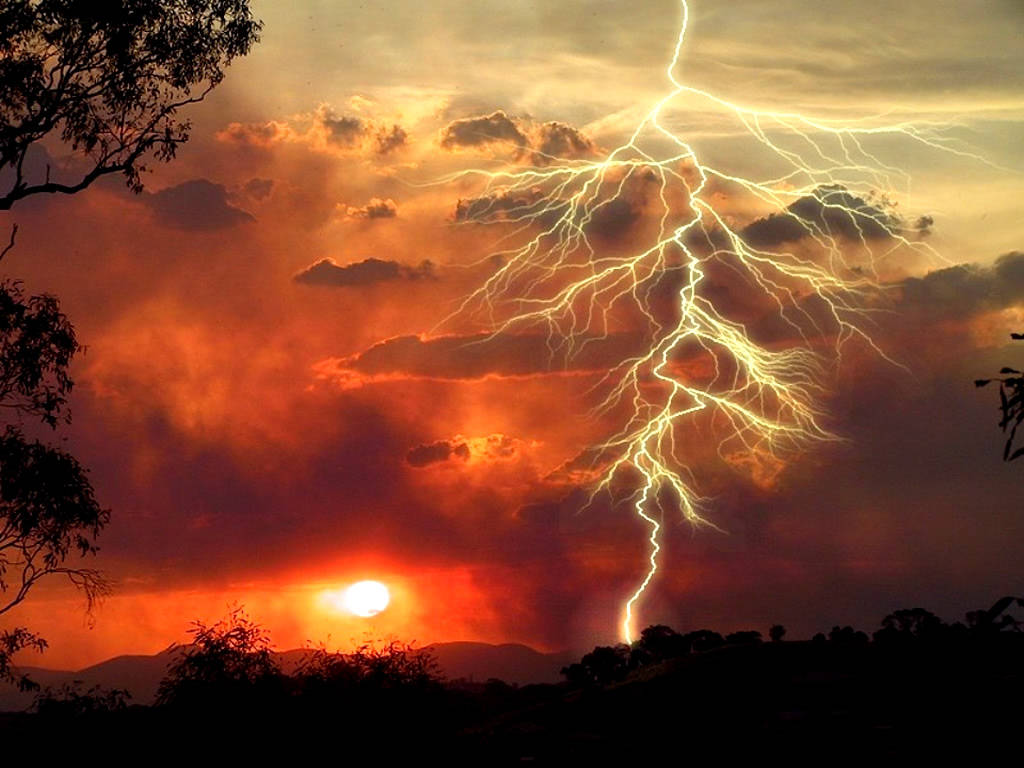 It is a terrifying thing to fall into the hands of the living God.  Heb. 10:31
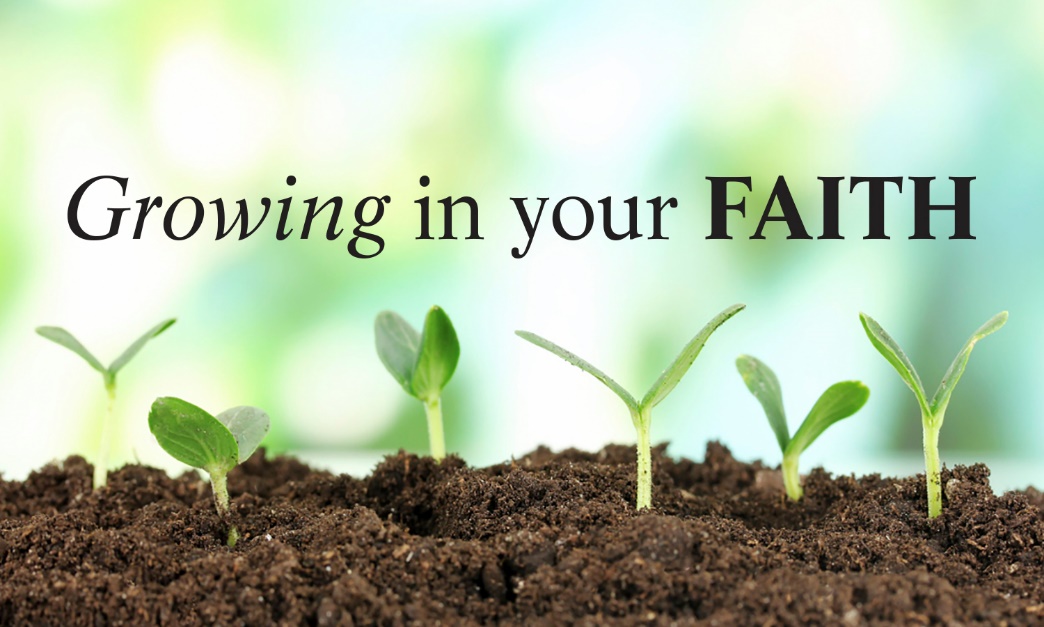 Fear, Obligation & Love
Psalm 25:14